An IB essay
Paper 1 – part b
Part b essays
Part b essays will ask you to evaluate something

Command terms are found on page 96 of the syllabus document

Evaluate – Make an appraisal by weighing up the strengths and limitations
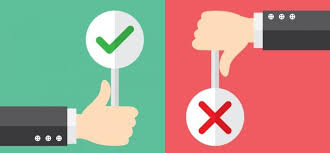 Part b essays
More often than not, you will be asked to evaluate a policy or policies.

Evaluate potential government policies to correct positive consumption externalities.

How would we tackle this question?
Part b essays
You will still have to explain

How the problem arises
How the policy fixes the problem

Therefore we still do good DEEDS

	These explanations will often be…

Explain how…
					sequential explanation
Part b essays
Sequential explanations

The positive production externality can be managed by the government implementing a subsidy.

The subsidy decreases the marginal private cost of the activity, shifting the MPC curve right from MPC to MPC1. 

This rightwards shift creates a new equilibrium of private costs and private benefits at quantity Qfree1.

It can be seen that the new quantity is now closer to the optimum quantity, Qopt, and the extent of the under allocation is reduced. 

Chaining
Part b essays
Sequential explanations – Language features

The action of one phrase is often taken up as the theme in the next

Causal elements
Caused by
As a result
consequently
Part b essays
Sequential explanations

An ‘explain how’ response can be represented by a flow chart

Explain how carbon taxes can lead to an
improvement in the allocation of resources.
Part b essays
Evaluation

	On the one hand…
		This is how your sequential explanation describes the process to work.
	
	On the other hand…
		This is where you bring up the drawbacks
Part b essays
Evaluation

S
L
A
P
P
Stakeholders – How are different stakeholders affected?  There are often winners and losers
Long-run and short-run consequences (more applicable to macroeconomics) -  Long-term gain often involves short-term pain
Assumptions – Are there assumptions in the theory or the model that can be questioned?
Pros and cons – What is good and what is bad about the policy?
Prioritise – Which arguments are the most important? Which have the most validity? Show your understanding by weighting the various arguments.
Part b essays
Evaluation

S
L
A
P
P
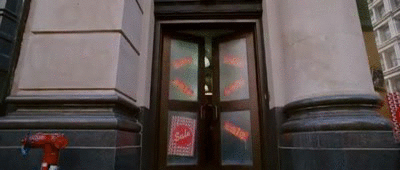 Stakeholders – How are different stakeholders affected.  There are often winners and losers
Long-run and short-run consequences (more applicable to macroeconomics) -  Long-term gain often involves short-term pain
Assumptions – Are there assumptions in the theory or the model that can be questioned?
Pros and cons – What is good and what is bad about the policy?
Prioritise – Which arguments are the most important? Which have the most validity? Show your understanding by weighting the various arguments.
Part b essays
Let’s try…

(b) Evaluate the use of government policies to increase the consumption of health care.
							May 2013

In groups, plan how you would write this essay.

(a) Analyse the consumption externalities which might arise from the provision of education and health care for the citizens of a country.
							May 2013